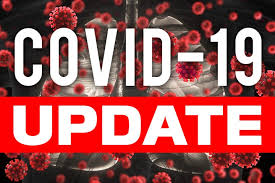 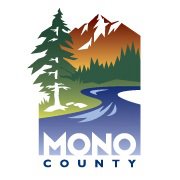 Board of supervisors meetingapril 19, 2022
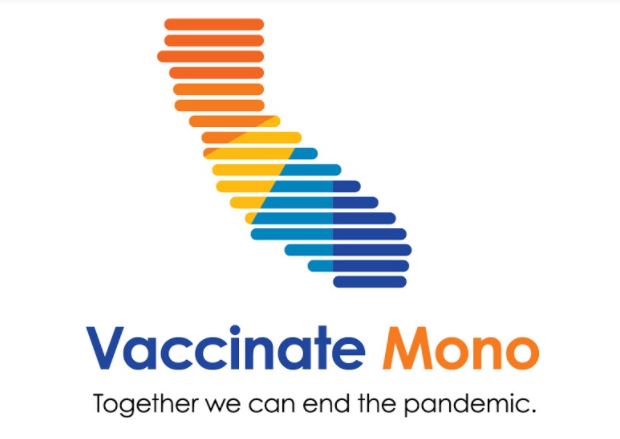 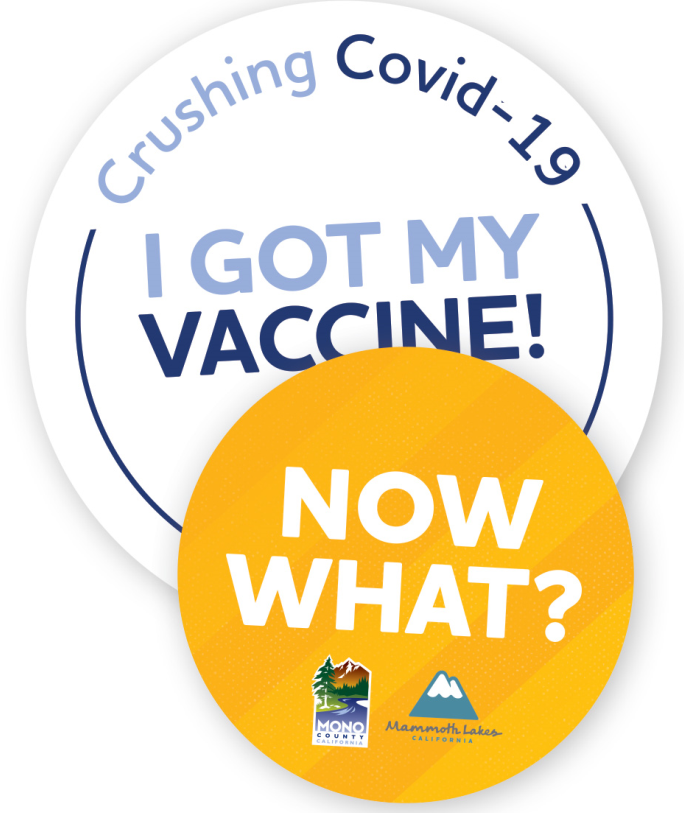 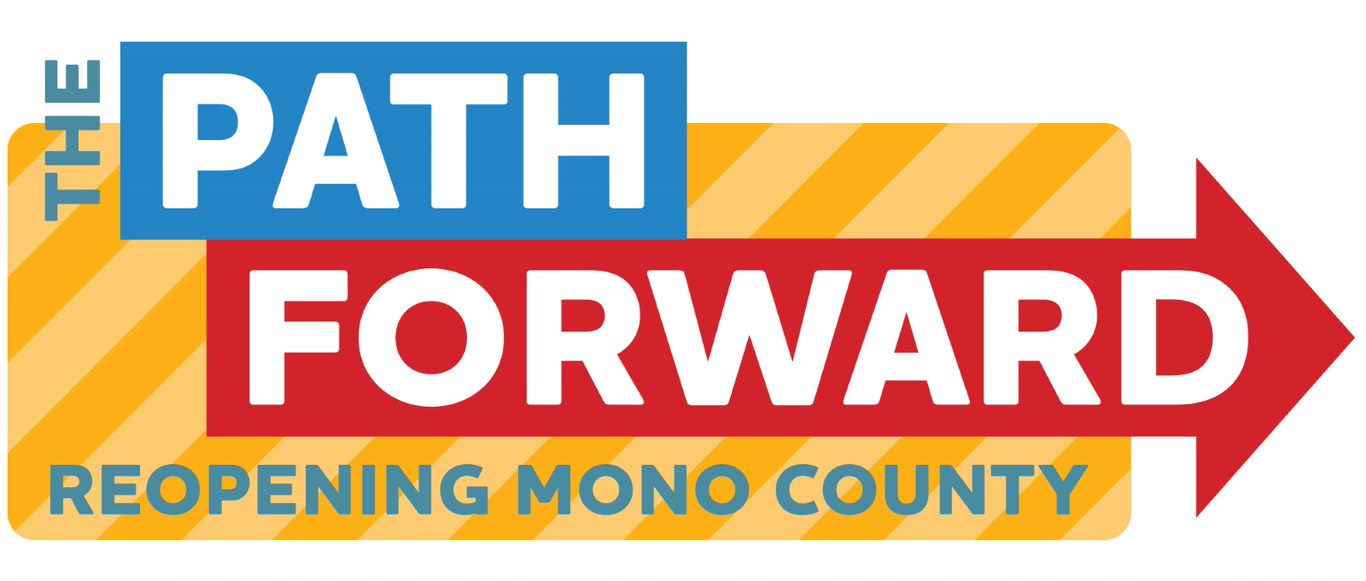 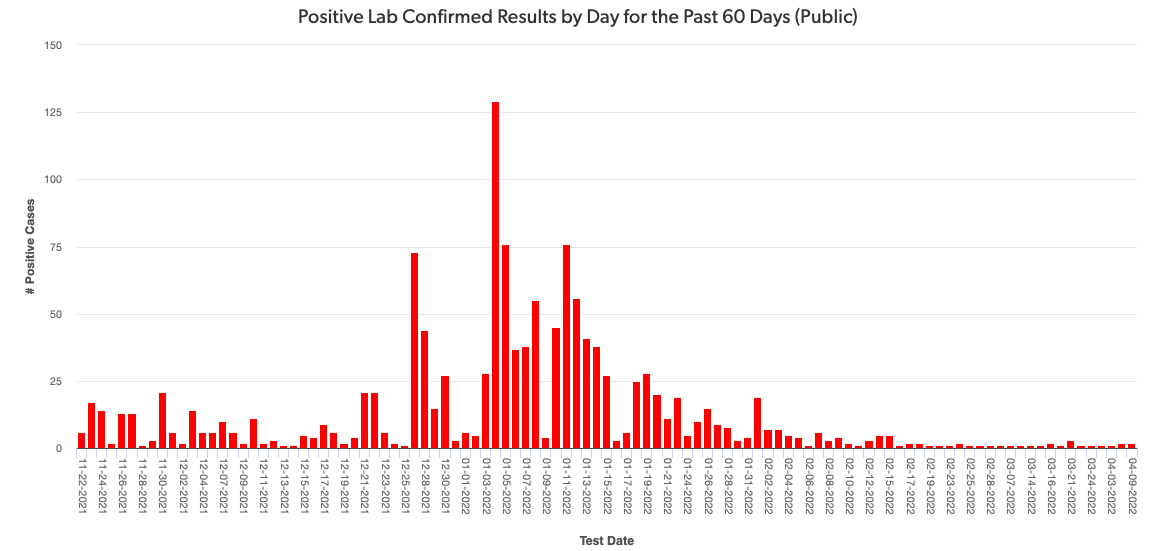 Mono county metricsTested – 2,553Negative – 2,347pending - 125Positive –  84deaths - 1positivity rate – 3.29%
Total positive cases (PCR Conf): 2983 Positivity rate: 0.9%/ Case Rate/100,000: 18.4
Recent mETrics
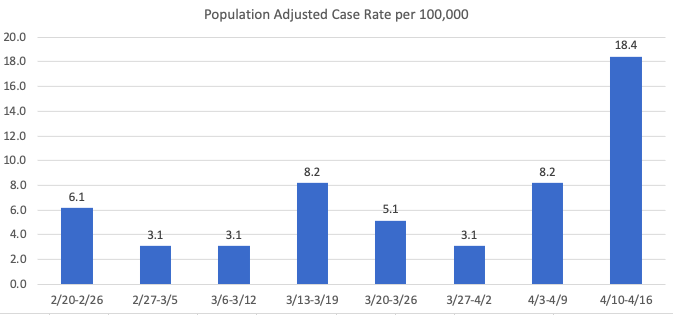 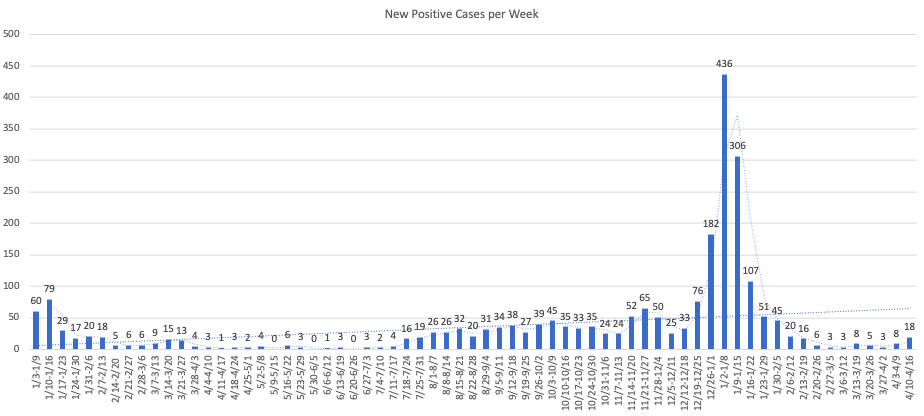 Number of POSITIVE cases by week for the past month
3/20 – 3/26: 5
3/27 – 4/2: 3
4/3 – 4/9: 8
4/10 – 4/16: 18
Hospital Status
No current COVID-19 related hospitalizations
Status = Green
BA.2 and other Variants
90%+ of all California cases are BA.2
Other variants being monitored
XE
BA.2.12.1
Planes and public transportation
A federal Judge overturned the masking mandate for planes and all forms of public transportation
Masks are currently not required for transit
Unclear if the Biden administration will challenge the ruling